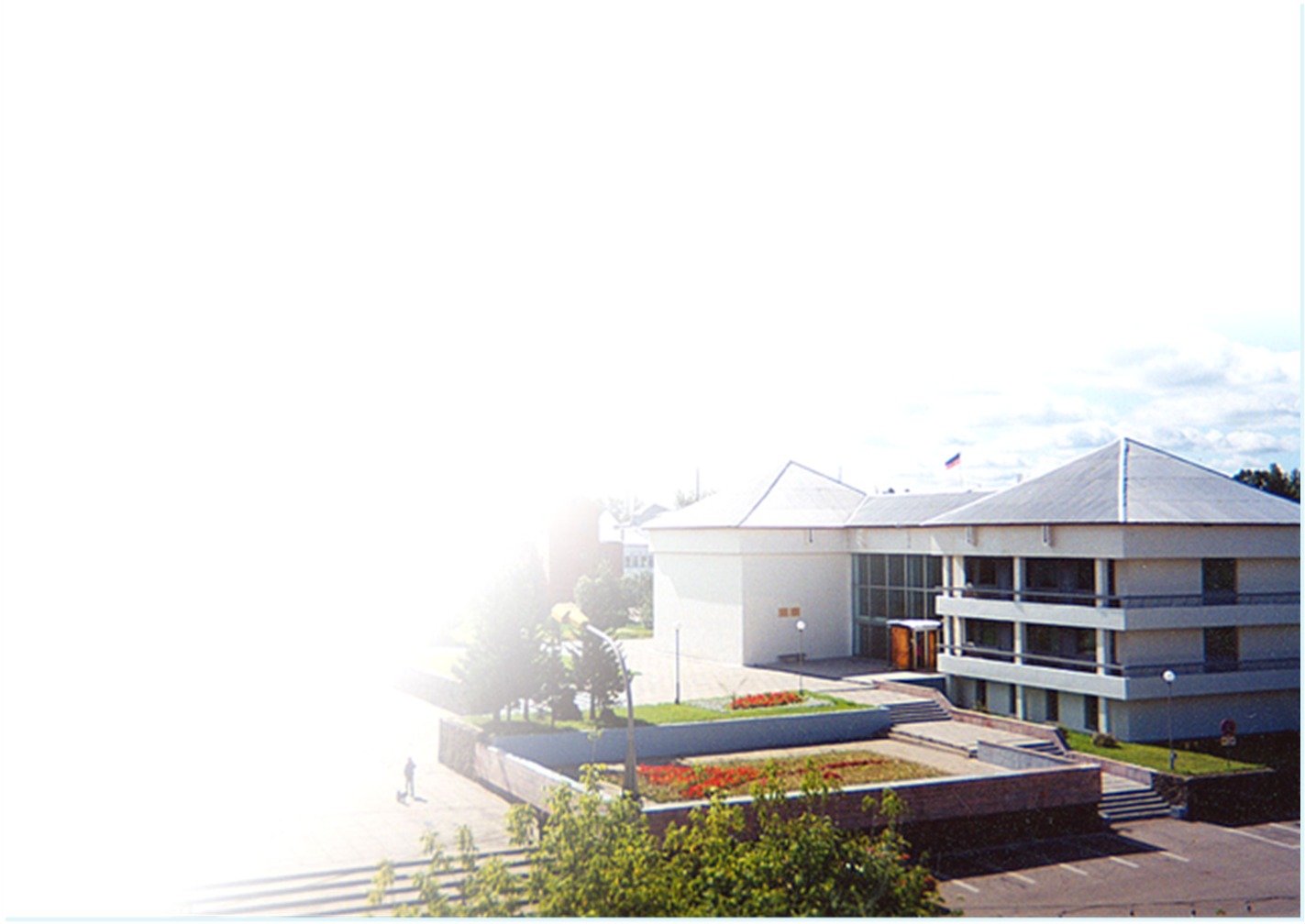 Отчет об исполнении 
бюджета
 Шелеховского района за 2023 год
Отчет об исполнении бюджета Шелеховского районаза 2019 год
Основные показатели исполнения доходной части бюджета Шелеховского района за 2023 год, тыс. руб.
Динамика исполнения доходной части бюджета Шелеховского района за 2022-2023 годы
Налоговые и неналоговые доходы бюджета Шелеховского района за 2023 год, в тыс. рублей
Безвозмездные поступления в бюджет 
района (из других бюджетов бюджетной системы) в 2023 году,  в тыс. рублей
В целом расходы в 2023 году исполнены с уменьшением к 2022 году на 5,9% или на 181 455,8 тыс. рублей


ИСПОЛНЕНО:

2022 год – 3 065 420,4 тыс. рублей

2023 год –  2 883 964,6 тыс. рублей
Расходы бюджета в 2022-2023 годах, тыс. руб.
Межбюджетные трансферты бюджетам поселений Шелеховского района в 2022-2023 годахтыс. рублей
Расходы бюджета Шелеховского района в социальной сфере в 2023 году
Исполнение расходной части бюджета в 2023 году по направлениям экономического содержания, млн. рублей
Расходы на исполнение муниципальных программ за 2023 год, тыс. руб.
Основные параметры исполнения бюджета Шелеховского района за 2022-2023 годы, тыс. рублей
Спасибо за внимание !